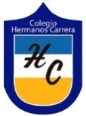 COLEGIO HERMANOS CARRERA
   RANCAGUA
Educación Matemática
Profesor Mario Moris Serrano
Proporciones.
Objetivo: Demostrar comprensión de la proporción inversa, de forma simbólica. Representando situaciones cotidianas. Fomentando la perseverancia.
Proporción directa: Dos variables (x e y) son directamente proporcionales o están en proporción directa si, al aumentar (o disminuir) una en cierto factor, la otra aumenta (o disminuye) en el mismo factor. Es decir, el cociente entre sus valores relacionados es constante.
Debemos multiplicar cruzado los distintos elementos de las columnas y el producto debe ser el mismo.
(6 · 20) : 4
120  : 4
30
(6 · 80) : 30
480  : 30
16
(40 · 2) : 5
80   : 5
(30 · 5) : 2
(5 · 105) : 75
150    : 2
525   : 75
16
75
7
Proporción inversa: Dos variables (x e y) son inversamente proporcionales o están en proporción inversa si, al aumentar una en cierto factor, la otra disminuye en el mismo factor y viceversa. Es decir, el producto entre sus valores relacionados es constante.
Debemos multiplicar hacia el lado los distintos elementos de las columnas y el producto debe ser el mismo.
Ejemplos
El pavimento de un tramo de la carretera lo hacen 6 obreros en 12 días. ¿Cuánto se demorarían 9 obreros, trabajando en igualdad de condiciones en el mismo tramo?





En una bodega hay comida para que se alimenten 50 personas durante un mes (30 días). ¿Cuántos días podrían comer 80 personas?
Ticket de salida
Resuelve los siguientes problemas utilizando proporciones directas o inversas según la situación lo amerite:
1) 3 litros de pintura alcanzan para cubrir 4 paredes de un mismo tamaño. Cuántos litros de pintura se necesitan  para cubrir 12 paredes del mismo tamaño que las anteriores? 



2) 2 personas se demoran 60 días en construir una casa ¿Cuántos días se demorarían en construir la misma casa 5 personas?



3) 3 llaves se demoran 24 minutos en llenar un estanque ¿Cuántos minutos se demoraría sólo una llave?
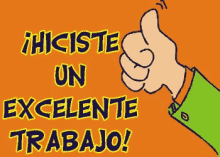